Programa de Atração de IED em Agronegócio
(2017/18)
E-mail: lais.dutra@apexbrasil.com.br
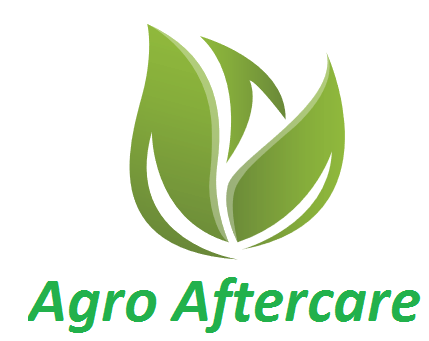 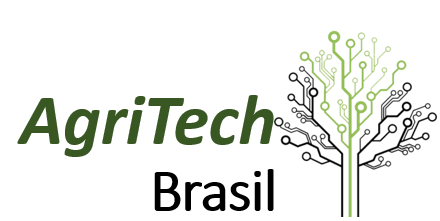 Projetos
Agtech Map
Catalyzer Agro
CV in Brasil
Soft Landing
Parceria com Agro+ e Entidade Setorial
Construção de Portfolio
Missão de Outreach               Soft Landing
Brazilian
Agribusiness
Partnerships
Missão de Inreach
Missão de Outreach - Âncora
Ações
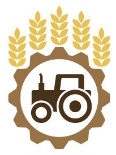 MAPA
AEBAgtech InsightCVsSECOMs
Parceiros    (TBC)
EstadosEmpresa âncoraSECOMs
MAPA
SECOMs
Entidade Setorial
Contratação de Consultoria 
Aprovação Plano de Trabalho ACT/MAPA
Próximos passos
Mapeamento de Empresas
Road show
Contratação de Consultoria